CRM LOGISTICS & COMPLIANCE MANAGEMENT
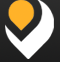 SPE CONSULTING
Project Overview
Tasty Treats Corporation originally contacted SPE consulting upon being acquired by Royal Foods. 

Royal foods was focused on understanding TTC’s operations by taking a hands off approach. 

Royal Foods has been anxiously waiting to accelerate its return on investment.

Royal Foods wished to prepare the label for a national scale and introduce their company to the American market.
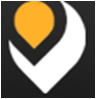 SPE
Consulting
Tasty Treats Corporation Objectives
Implement a multi-tier application which would facilitate customer relationship management for its multiple sales channels and operations.  

To comply with emerging European regulations 

 Create daily automated reports for Royal Foods business intelligence systems.
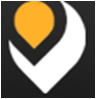 SPE
Consulting
Workstream I:CRM
CRM application appropriate for SMB market 
TTC’s sales team

Run inside a firewall 
Sensitive customer data

Integrate with Microsoft Exchange/Outlook

Facilitate mobile access for TTC’s sales team

Reporting functionalities and forecasting
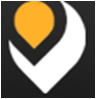 SPE
Consulting
Workstream I CRM Solutions
Equipping the Sales team with the right tools they need to be effective in the field

SalesForce CRM 
Cloud Computing, information accessibility anywhere in the world 
Secure, IP verification, multiple layers of security
Forecasting, custom dashboard
Contacts, Lead tracking
Mobile Platform, iPhone with SF software app
MS Exchange for Outlook sync
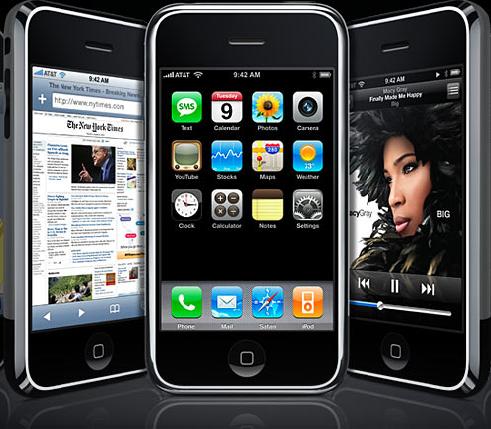 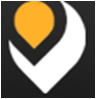 SPE
Consulting
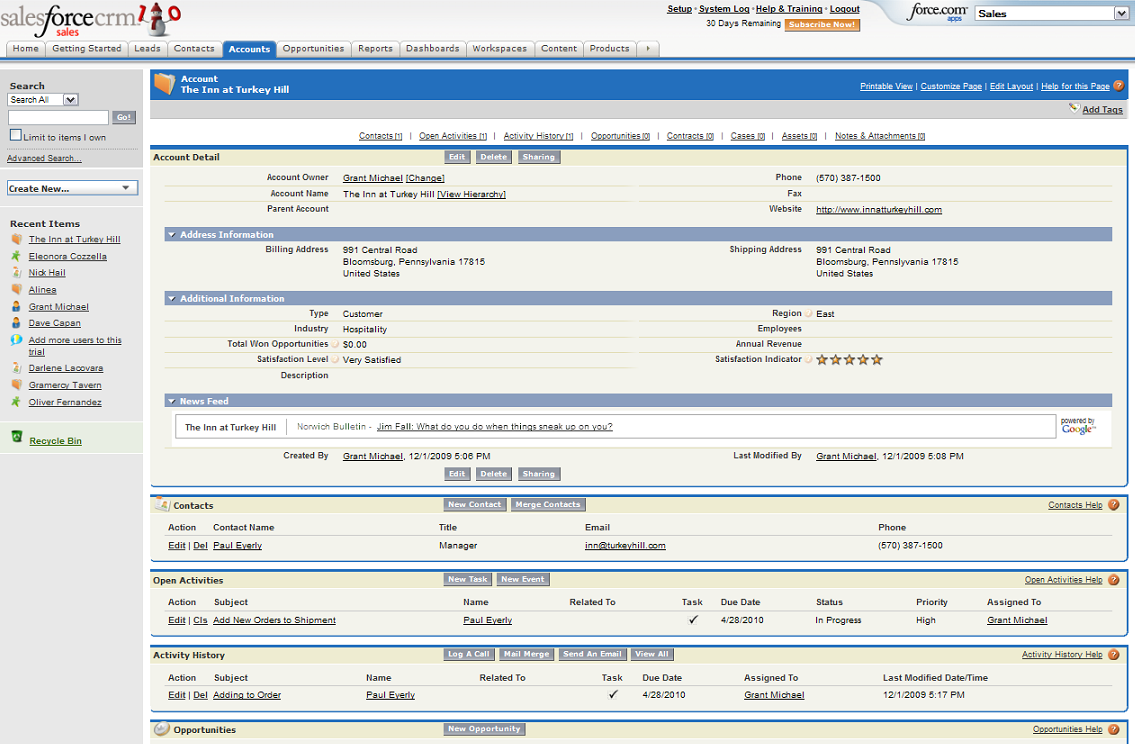 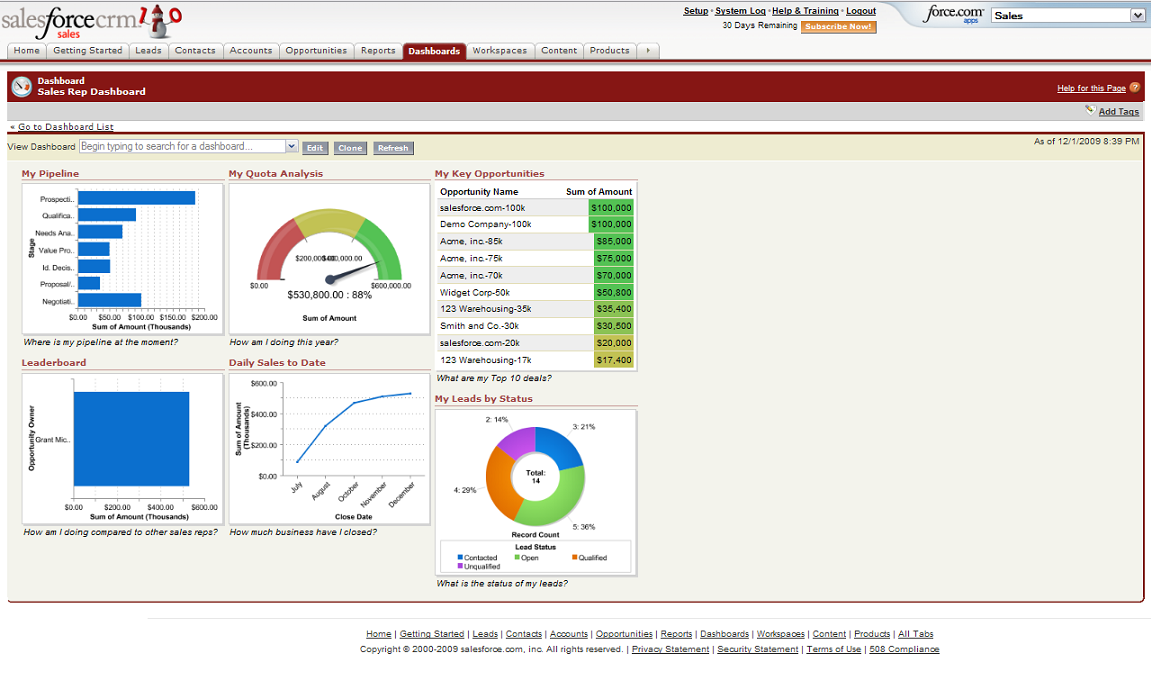 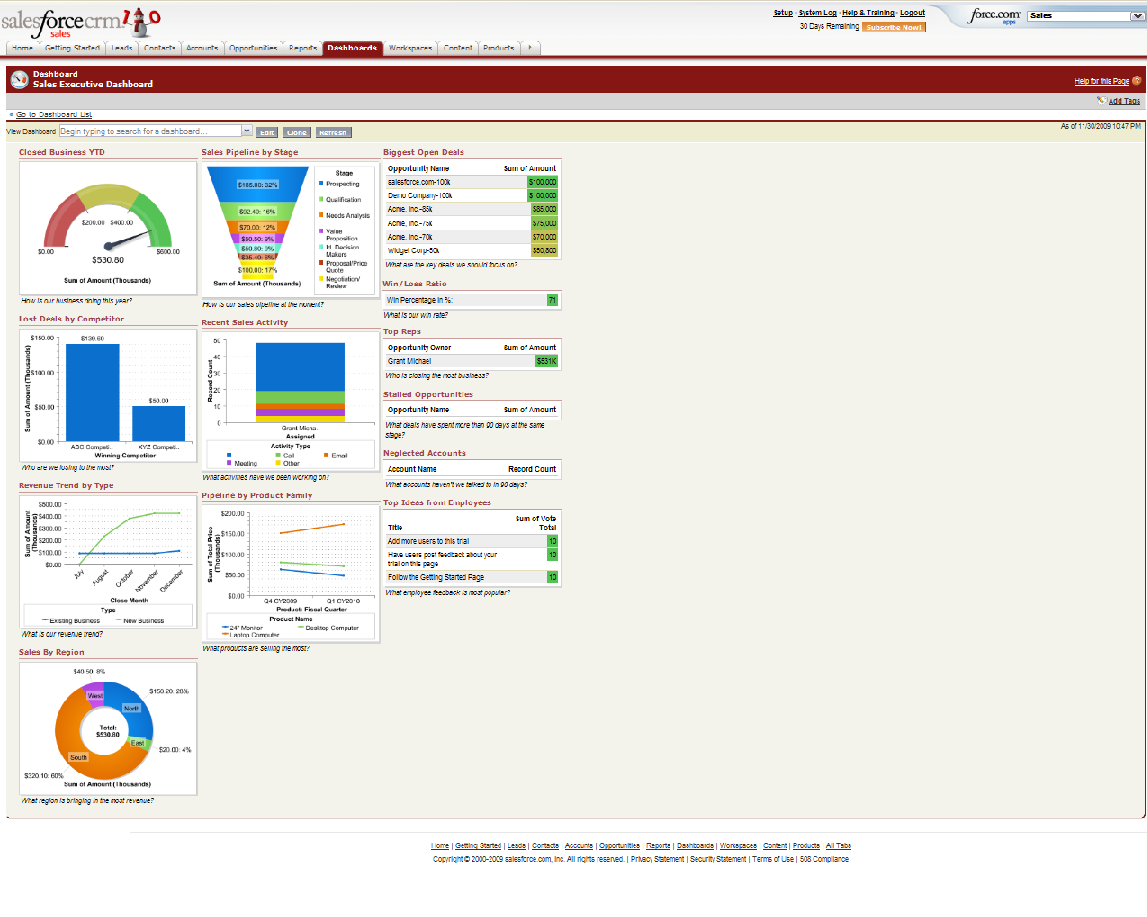 Workstream I CRM Solutions
SalesForce App Exchange
3rd party applications just like the App Store
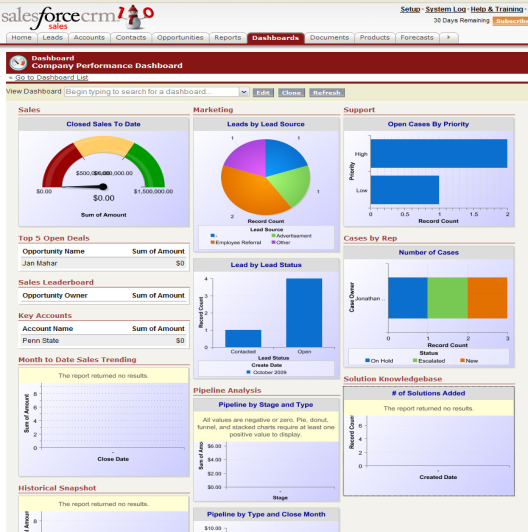 V2i- Voice2Insight
App lets you update your SalesForce contacts and leads on the go, wirelessly from your phone, anywhere in the world
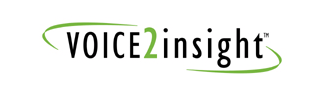 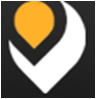 SPE
Consulting
Workstream II: Logistics Management
Billing and order management

Integration with wireless reporting tools

Product tracking

Streamline communication

Automatic fulfillment process

Shipment status

Warehouse management
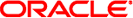 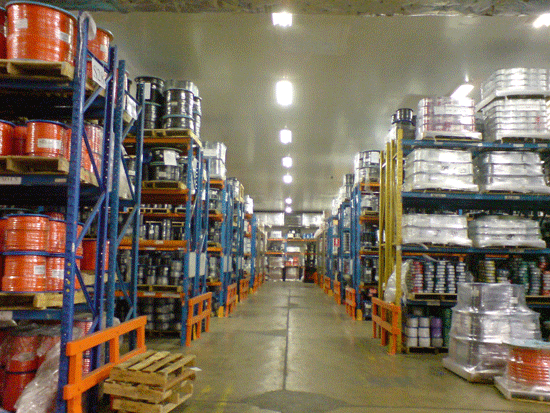 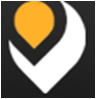 SPE
Consulting
Workstream II: Logistics Management Solutions
Complete overhaul of TTC’s warehouse management infrastructure

SPE Consultants implemented a comprehensive logistics system into all of TTC’s warehouses and production facilities
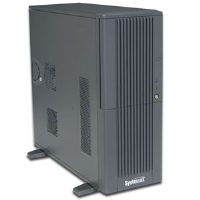 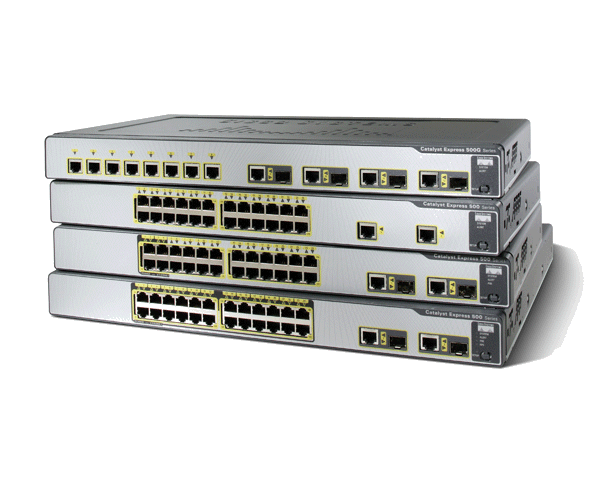 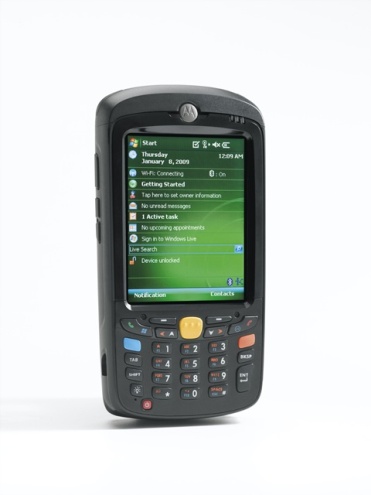 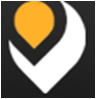 SPE
Consulting
We installed into each:

Database servers

Oracle Warehouse Mgmt Software

3com Wireless Access Points (5 per)

Enterprise Digital Assistants with integrated barcode scanners (200 total)

Cisco switches

Allows TTC’s warehouses & production facilities to track, restock, & manage everything coming in & going out, all in real time
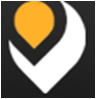 SPE
Consulting
Workstream III: Regulatory Compliance
TTC will provide business metrics to RF for European compliance processes.

 Transaction information should be provided daily 

The following metrics are required: 

 Transaction, Customer, Profit & Loss information provided daily 

Customer information, profits provided at end of month 

Metrics need to be automated & integrated
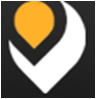 SPE
Consulting
Outbound Hub

 A separate team from TTC learned of Regulatory Compliance workstream  and discovered more about the objectives, they realized that the infrastructure that was being built for EU compliance could feed their BI reporting application with similar metrics.  

 iBolt is used to integrate the various software automatically

 Synchronizes information between company departments
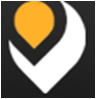 SPE
Consulting
[Speaker Notes: Can contain multiple feeds from multiple sources. Allows for constant expansion and growth.]
Workstream III and outbound solutions
SPE Consultants has provided a comprehensive solution that will benefit TTC right now and in the future as the company continues to grow.

Magic Software’s iBolt is a software platform and interface allows the automated interaction between a vast majority of ERP software programs including SAP, Oracle, and SalesForce

It also enables metric reporting and communication to and from different enterprise programs in real time
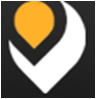 SPE
Consulting
Workstream III and outbound solutions
We believe that this was one of the best solutions which also turned out to greatly benefit TTC when the PCR was put in for a second feed in iBolt’s Outbound Hub.  

In the future, as TTC expands, additional feeds can be easily implemented and managed through iBolt’s interface with an incredibly small “integration footprint”
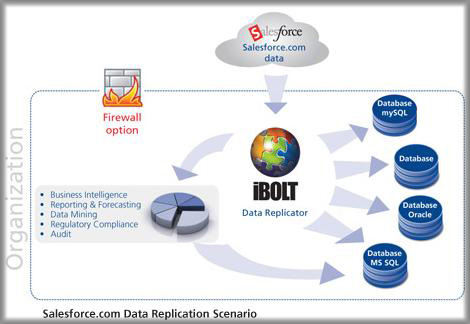 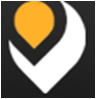 SPE
Consulting
Project Financials
Original Budget Estimate: $652,000


Project Cost Breakdown


Outbound Hub Financial Breakdown

Basis for Project Benefits
Problems Encountered & Risks
Risks:
Security issues
System failures
Employee Rejection
Efficiency & Profitability
Budget Constraints
Problems Encountered:
No previous CRM
Financial information
Handheld performance issues
Employees adapting to new system
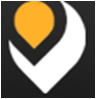 SPE
Consulting
Lessons Learned
Having a good project manager was necessary for project success

Teamwork was vital for project success

Our planning helped is in the long run

Project management software was very helpful
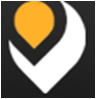 SPE
Consulting